Interprétation pratique de l ’électrocardiogramme de surface
DR . TALEB Abdelfetah 
Service de cardiologie /HMRUC
Définition de l’électrocardiogramme
l’ ECG est un enregistrement de surface sur un support papier, de l’activité électrique du cœur, par des électrodes reliés à un électrocardiographe qui amplifie le signal électrique
A quoi sert un électrocardiogramme ?
Examen systématique en cardiologie 
Outil diagnostique :
Troubles du rythme
Troubles de la conduction 
Cardiopathie ischémique  :IDM
Retentissement des cardiopathies :
hypertrophies
L’ECG standard
L’ECG standard est enregistré sur 12 dérivations (6 précordiales, 6 dérivations des membres ) avec une vitesse de déroulement de papier à 25 mm/seconde et une amplitude de 10 mm pour 1 mv
Les dérivations périphériques
Permettent d’étudier l’activité électrique du cœur  dans le plan frontal .

Au nombre de 6 ,elles ont été déterminé par Einthoven en 1912 ( DI,DII,DIII ) et complétées par Goldberger en 1942  (aVR,aVF,aVL)
Position des électrodes des membres
4 électrodes des membres :
(R) pour Right (couleur rouge )pour  le membre supérieur droit .
L pour Left (couleur jaune )pour le membre supérieur gauche .
F pour Foot (couleur verte)pour le membre inferieur gauche 
Terre :électrode neutre (couleur noire )pour le membre inferieur droit .
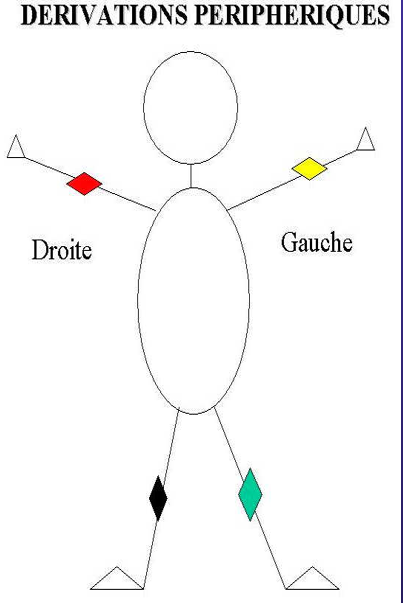 Moyens mnémotechniques :
Le sang ( rouge )sur le bitume (noir ) et le soleil(jaune) sur la prairie(vert)
Rien Ne Va Jamais ( Rouge Noir Vert Jaune en anti-horaire)
Les dérivations standards d’Einthoven
Dérivations bipolaires ,déterminées à partir de 2 électrodes .Elle sont issues du triangle d’Einthoven :
DI est positive dans le sens R vers L
DII est positive dans le sens R vers F 
DIII  est positive dans le sens L vers F
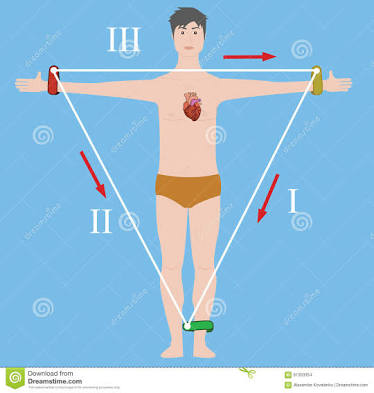 3 dérivations de Goldberger :
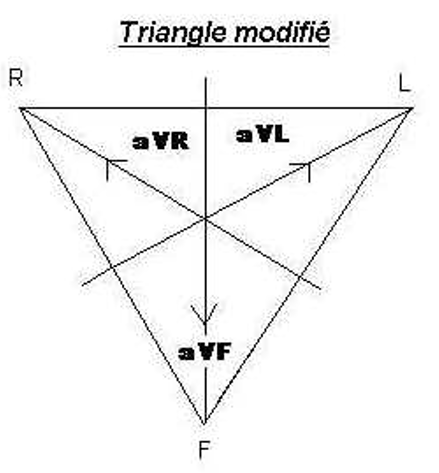 aVR : positive le sens  (L+F) vers R
aVL :positive dans le sens (R+F)vers L 
aVF :positive dans le sens (R+L) vers F
Système hexaxial de Bailey
Dérivations précordiales de Wilson
Position des électrodes précordiales :
V1 : 4ème EIC sur le bord droit du sternum (ligne para-sternale)
V2 :4ème EIC sur le bord gauche du sternum (ligne para-sternale )
V3 :  A mi-distance entre V2 et V4 
V4 : 5ème EIC sur la ligne médio-claviculaire .
V5 : A mi-distance entre V4 et V6 sur la ligne axillaire antérieure. 
V6 : Même niveau horizontal que V4 et V5 sur la ligne axillaire moyenne
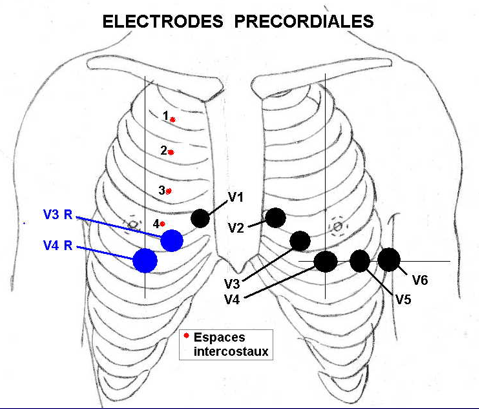 Dérivations précordiales  complémentaires
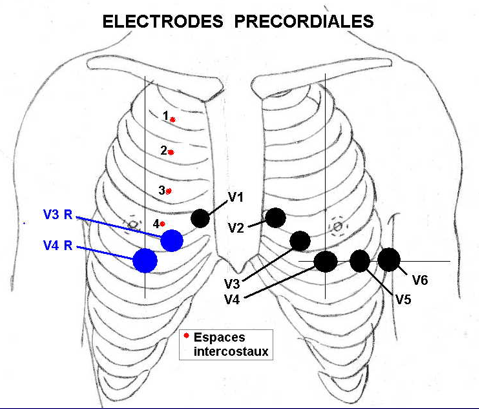 Ces dérivations viennent compléter l’ECG standard à 12 dérivations ,notamment en pratique courante dans le bilan d’extension de l’infarctus du myocarde
 
V3R et V4R : positions symétriques à V3 et V4 respectivement sur l’hémi-thorax droit . Elles ont un intérêt surtout dans l’infarctus du ventricule droit et dans l’hypertrophie ventriculaire droite .
Dérivations précordiales complémentaires
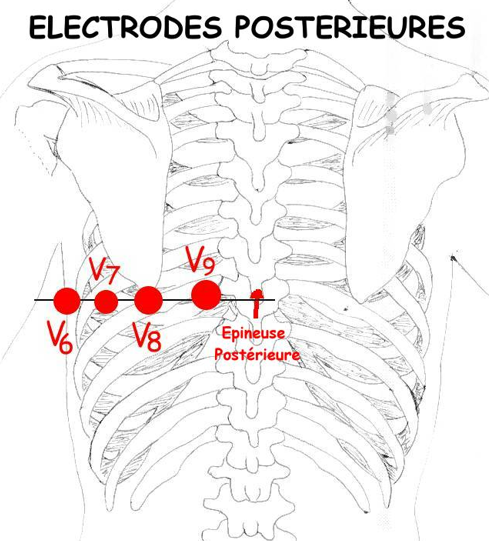 V7,V8 et V9 : sur même niveau horizontal que V4,V5 et V6 .
Intérêt dans l’infarctus postérieur et dans l’évaluation de l’extension d’un infarctus.
Interprétation systématique de l’ECG
Deux étapes :
Etude analytique : analyse ,détail .
Etude synthétique :conclusions  .
Etude analytique :
Le rythme . 
L’auriculogramme : dépolarisation atriale ,onde P . 
La conduction atrio-ventriculaire : espace PR .
Le ventriculogramme : dépolarisation ventriculaire , QRS .
La repolarisation ventriculaire : segment ST et onde T  .
L’intervalle QT 
Les indices .
Rythme :
Trois (03) question à poser :
Sinusal ou non ?
Régulier ou irrégulier ?
Fréquence cardiaque  .
Rythme sinusal
Chaque complexe QRS est précédé d’une onde P .
L’onde P a la même morphologie sur la même dérivation (WPW,pacemaker), et elle est positive en DI, DII et aVF .
L’espace PR est constant (BAV) .
Régularité
Espace RR équidistants
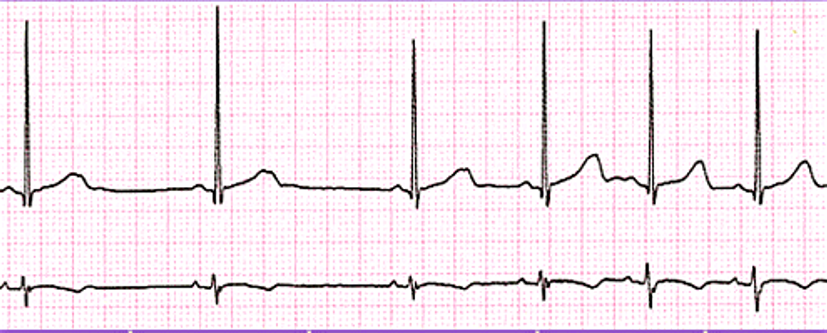 Fréquence cardiaque
Rythme régulier :  FC =300/nombre de gros carreaux
300  150  100  75   60    50  45
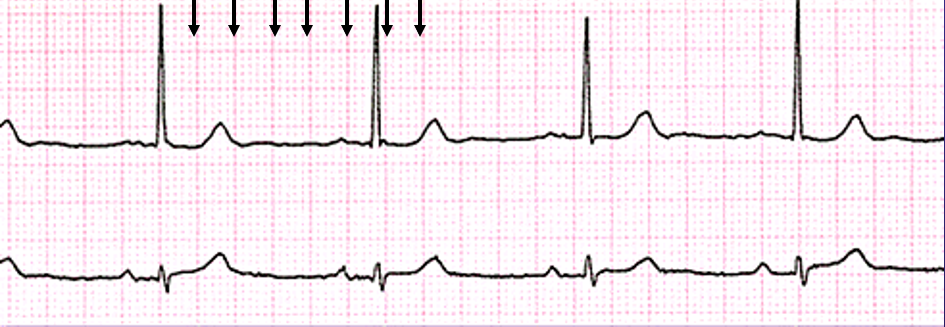 Fréquence cardiaque
Rythme irrégulier  : FC = Nombre QRS en 6 secondes x 10
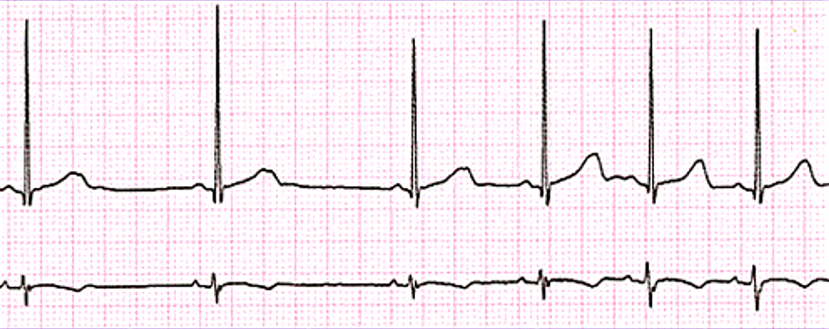 2. Auriculogramme
Quatre (04) questions à poser : 
Aspect de l’onde P
Amplitude 
Durée 
Axe
Onde P
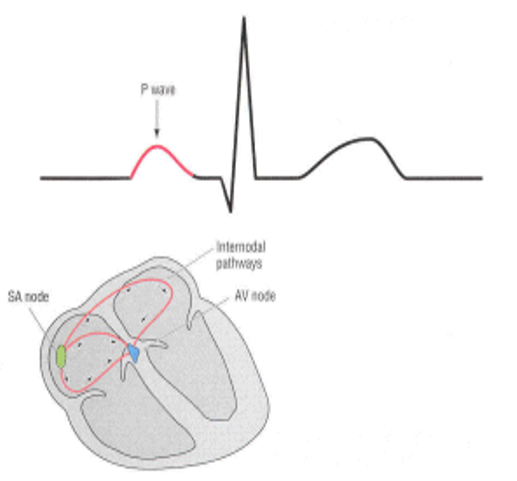 Positive en DI,DII,aVF et de V4 à V6 .Elle est diphasique en V1 et négative en aVR .
Durée  < 0,11 s .
Amplitude  < 2,5 mm 
Axe entre 0° et + 75°
3. Conduction atrio-ventriculaire
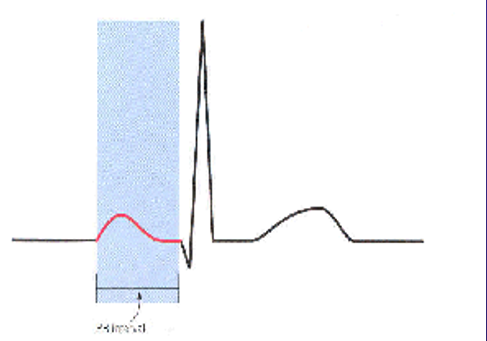 Deux (02) questions  : espace PR ou PQ 
Isoélectrique ou non ?
Durée : mesurée du début de l’onde P jusqu'au début du QRS .Elle varie entre 0,12 et  0,20 secondes selon l'âge et le fréquence cardiaque .
4.Ventriculogramme
Dans le plan frontal : 02 questions 
Axe du QRS
Durée du QRS .

Dans le plan horizontal :03 questions 
Aspect du QRS 
Durée : déflexion intrinsecoide  (DI)
Amplitude :R/S

Zone de transition (V3,V4) : aspect  R/S
Précordiales droites (V1,V2)

Précordiales gauches (V5,V6)
Complexe QRS
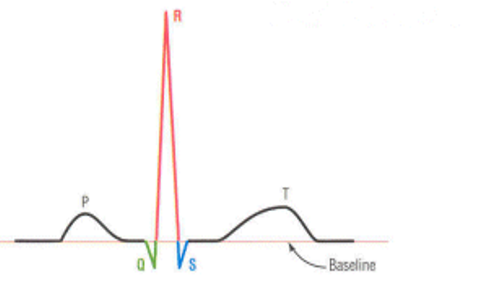 03 ondes accolées 
Onde Q : première onde négative après l’onde P
Onde R :première onde positive du complexe 
Onde S : première onde négative après l’onde R 
Si onde supplémentaire : R’,S’,R’’,  ….etc.
Complexe QRS
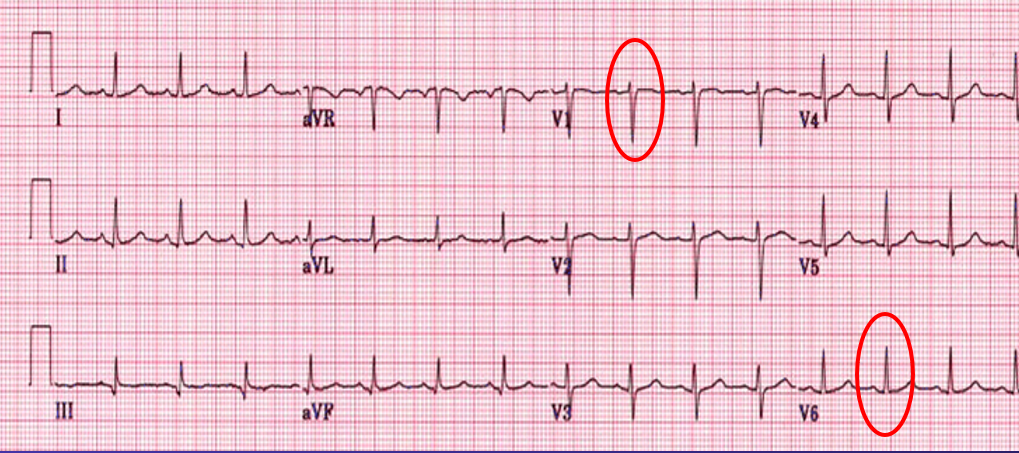 Déflexion intrinsecoide
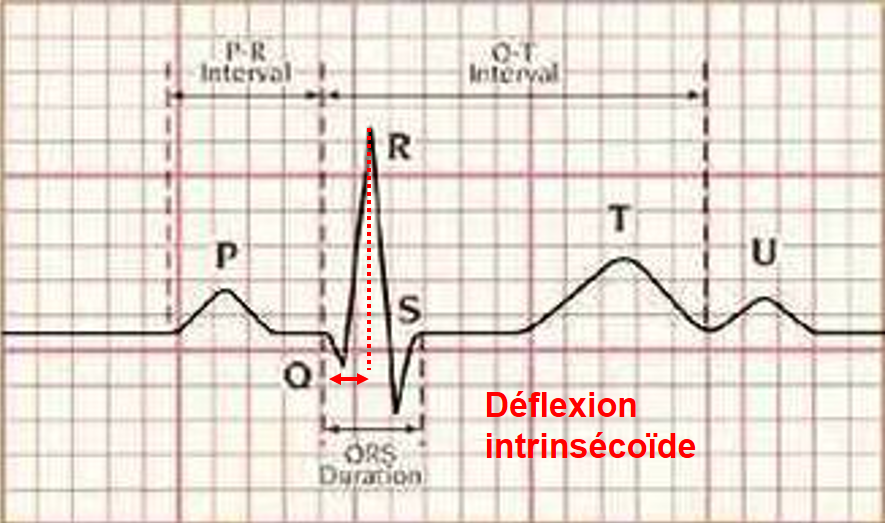 Se mesure du début du QRS jusqu’au sommet de la dernière onde R . 

Elle représente la durée nécessaire pour dépolariser la paroi en face de l’électrode en trans-mural  .
Complexe QRS :Durée
La durée du complexe QRS est mesurée dans la dérivation où le QRS parait le plus large .Elle est normalement comprise entre 0,06 et 0,10 seconde .

Au-delà de 0,12 sec , on évoque un trouble majeur de conduction intraventriculaire (BBG ,BBD)  .

Entre 0,10 et 0,12 sec on peut parler d’un trouble mineur de la conduction intraventriculaire (BBIG,BBID)
Complexe QRS :  Axe ..
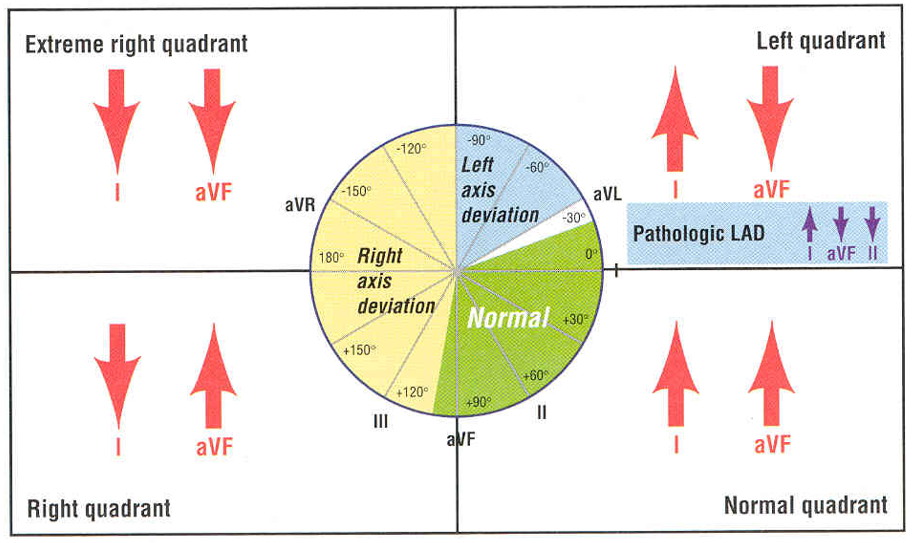 Axe à +90°
Axe à  +75°
Axe à +150°
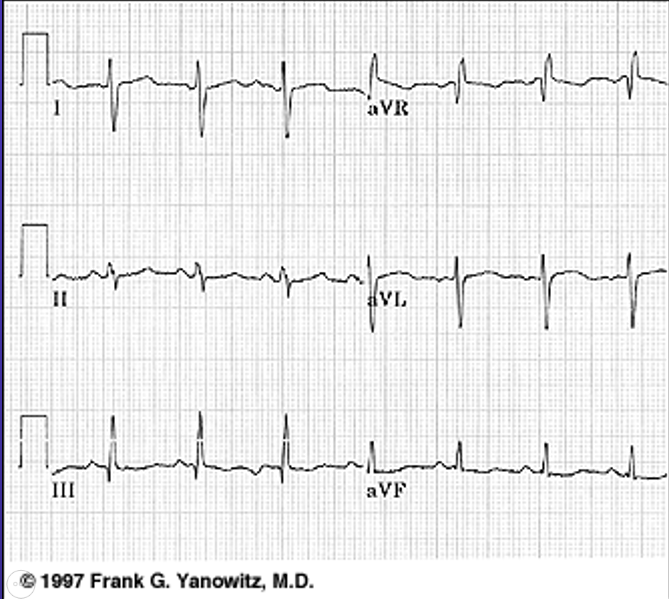 Axe à +15°
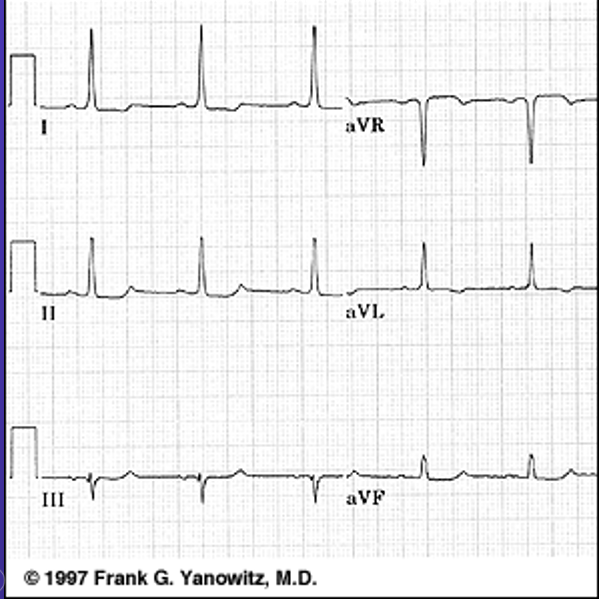 Axe = 0°
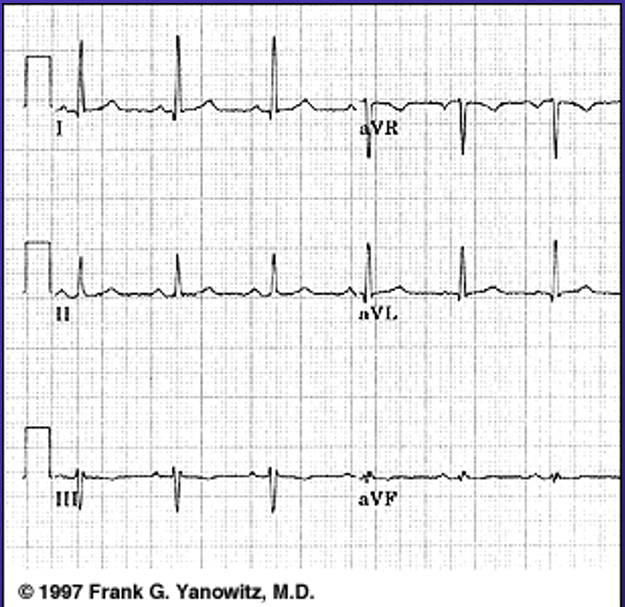 Axe à -15°
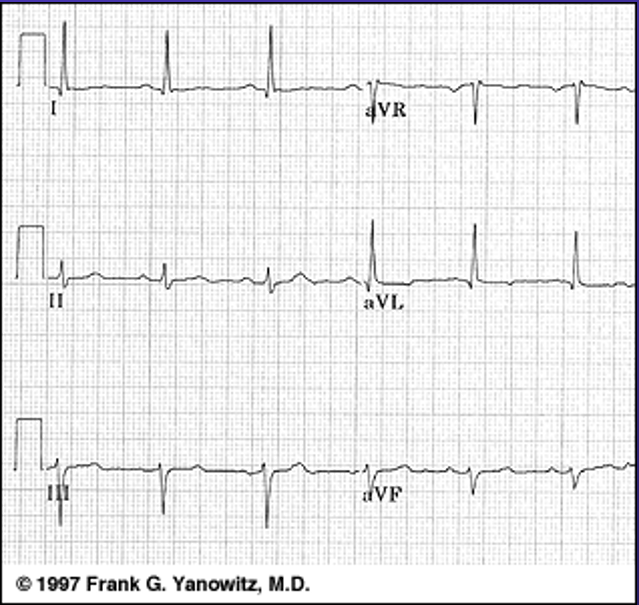 Axe à -15°
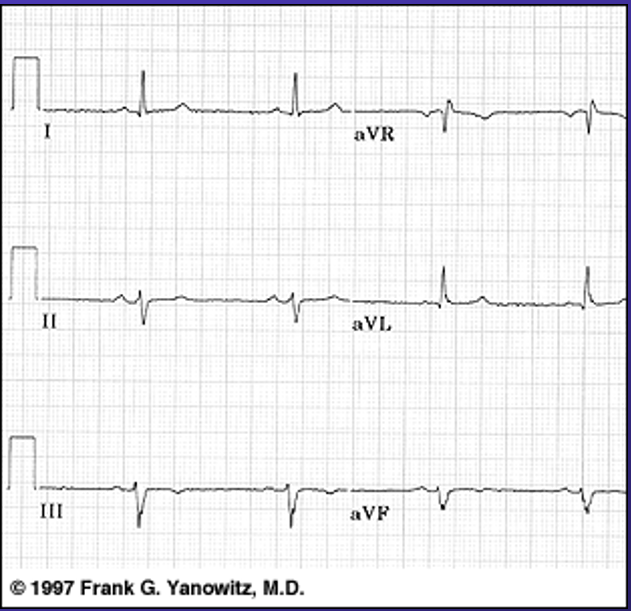 Axe à -75°
Axe indéterminé : perpendiculaire au plan frontal
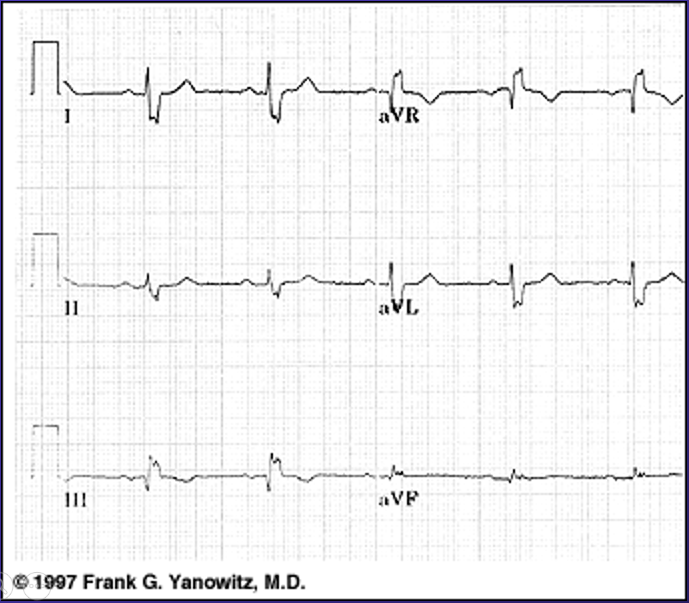 5. Repolarisation ventriculaire
Segment St et onde T 
Segment ST : 
Isoélectrique  
Sous-décalage
Sus-décalage

Onde T :
Aspect 
Amplitude
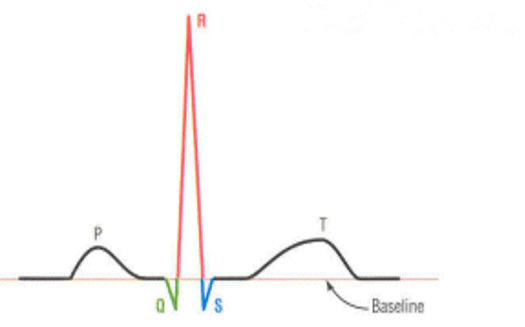 Segment ST
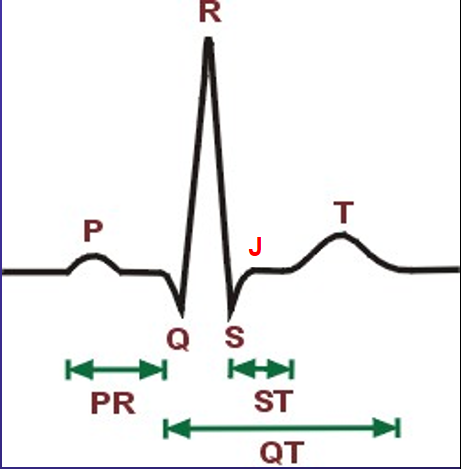 Le segment ST va du point j ,fin du complexe QRS au début de l’onde T
C’est un segment horizontal sur la ligne isoélectrique .
Le déplacement du segment ST s’apprécie en comparant son niveau à celui du segment TP suivant
Onde T ..
Dans les précordiales :elle est généralement positive de V2 àV6 chez l’adulte .En V1,elle peut être positive ,isoélectrique ou négative.
En périphérique :elle est généralement positive, excepté aVR où elle est toujours négative .
Aspect asymétrique :ascension de pente lente et partie descendante raide  .
Amplitude < 5mm en périphérie ,< 10 mm en précordial .
6. Intervalle QT ..
Le QT se mesure du début du QRS à la fin de l’onde T .
Systole électrique.
Sa durée varie selon la fréquence cardiaque et le sexe du patient ,d’où le QT corrigé QTc obtenu par la formule de Bazzet ou grâce à une réglette ECG .

QTc(sec)=QTm(sec/√RR (sec)

Le QTm est normal s’il ne varie pas de plus de 10-20 % par rapport au QTc .
La limite supérieure de la normale :
0,35 à 0,44 seconde chez l’homme .
0,35 à 0,46 seconde chez la femme.
7. Les indices ..
Indice de Sokolow-Lyon = SV1+ RV5 ou V6 
< 35 mm chez le sujet > 50 ans 
< 45 mm chez le sujet < 50 ans 

Indice de Lewis = (RDI+SDIII) – (SDI+RDIII)
Si < -14 : hypertrophie ventriculaire droite 
Si > +17 : hypertrophie ventriculaire gauche  

Indice de Casale ou de Cornell =RaVL +SV3
< 28 mm chez l’homme 
< 20 mm chez la femme 
Autres : indice de Blondeau et Heller (SV2+RV7 : < 35 mm, indice de Gubner (RDI+SDIII : < 25 mm )
Etude synthétique : conclusion de l’ECG
Rythme et fréquence .
Anomalies de la conduction 
Hypertrophie atriale et/ou ventriculaire 
Anomalies de la repolarisation ventriculaire 
Troubles de l’excitabilité 
QT court ou allongé
Iconographie ..